Rus og avhengighet–Et biologisk perspektiv
Liliana Bachs
Divisjon for rettsmedisin og rusmiddelforskning
Folkehelseinstituttet
[Speaker Notes: Den biologiske perspektiven er med på å belyse Diskusjonen om hvorvidt avhengighet er eller ikke et sykdom. The illness of the will. Biologien er gir premisser for filosofiske og moralske Diskusjoner.]
Rusmidler – egenskaper
45
STIMULERENDE
1 2
6
DEMPENDE
7
3
8
HALLUSINOGENE
1.   ALKOHOL		5.   OPIATER OG ANDRE STERKE2.   FLYKTIGE		      SMERTESTILLENDE       LØSEMIDLER		6.   AMFETAMIN, KOKAIN3.   CANNABIS		7.   ECSTASY  4.   BENZODIAZEPINER               8.   LSD
RUS

 KONSENTRASJONS SVEKKELSE
 ENDRET STEMNINGSLEIE
 HUKOMMELSES- OG INNLÆRINGSSVIKT
 KRITIKKLØSHET
 SVEKKET FEILKONTROLL

      AVHENGIGHET
Rusmidler – felles virkning
[Speaker Notes: Historisk sett begynte jakten på den biologiske grunnlaget med at det ble reflektert over felles effekter måtte ha en felles biologisk grunnlag et eller annen sted I hjernen]
Rusmidlenes virkning i hjernen
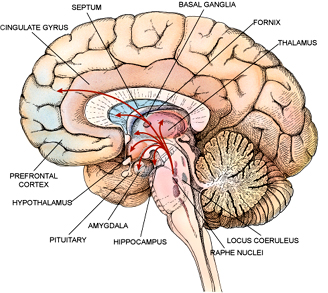 Påvirkning av neurotransmittere i det mesolimbiske system, prefrontal cortex, hippocampus, amygdala, locus coeruleus 
Dopamin 
GABA
NA
Serotonin,
 NMDA, 
Opioider
cannabinoider
m.m.
[Speaker Notes: Ulike neurotransmittere]
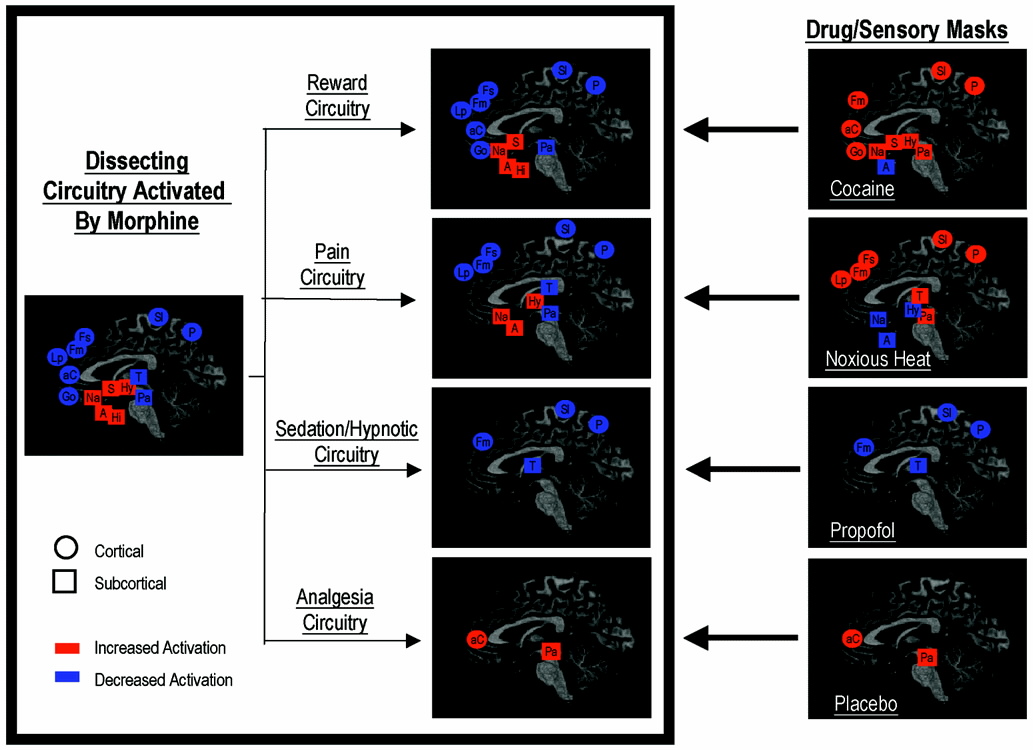 Ulike rusmidler - like effekter
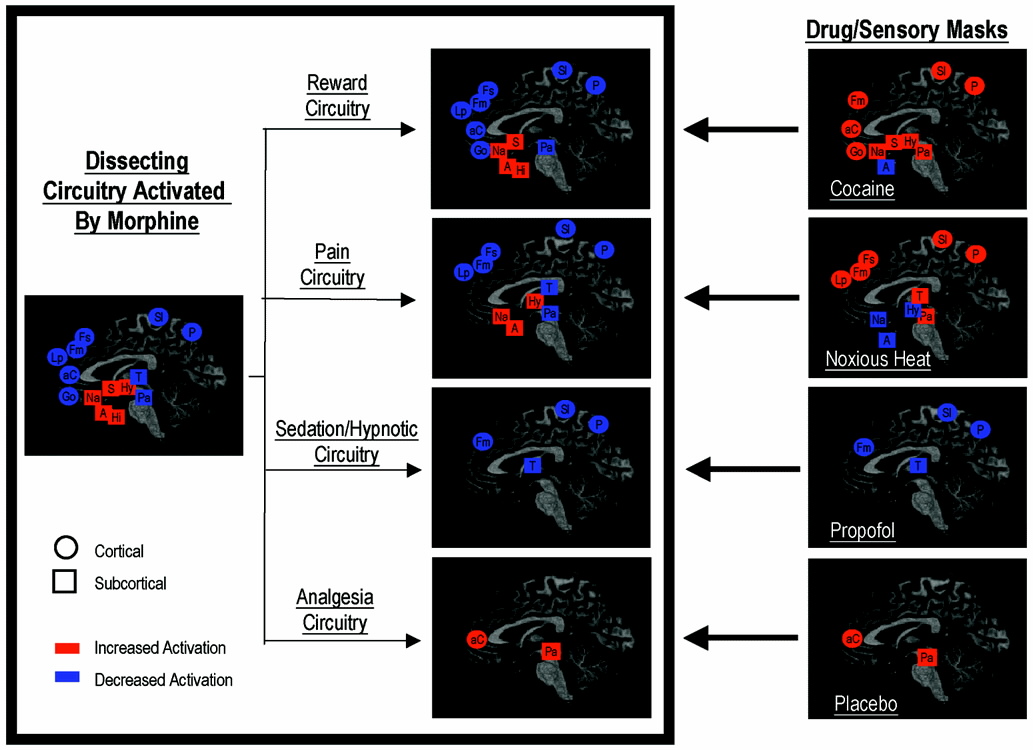 Morfin
Kokain
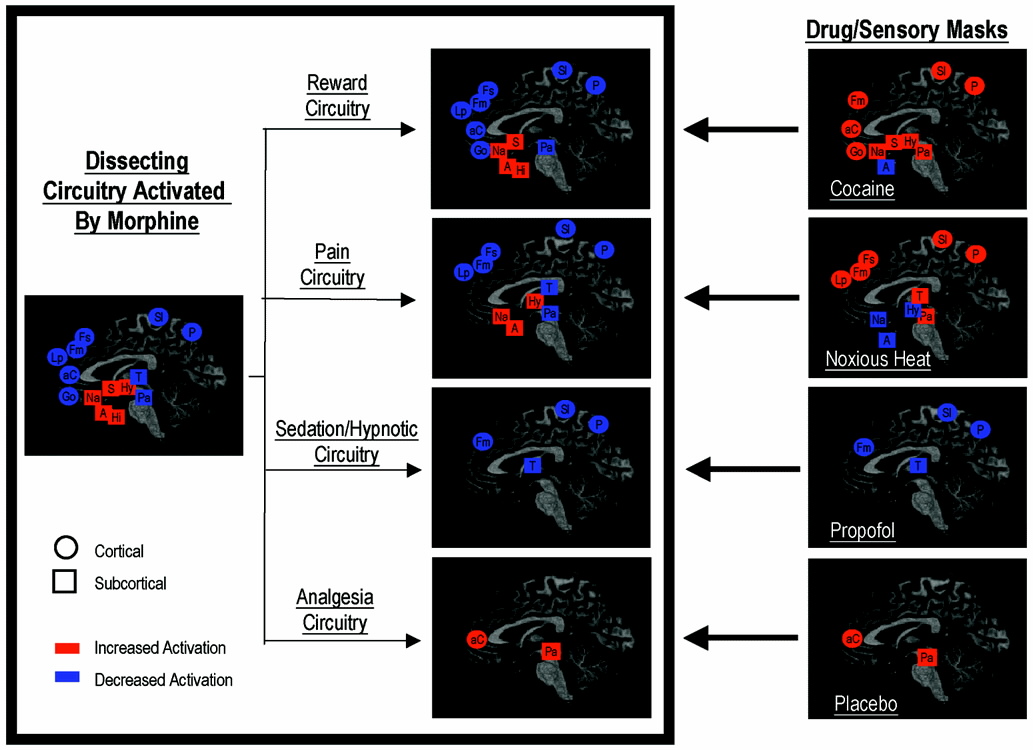 Økt aktivitet
Mesolimbisk område
”Belønningssenter”
Nedsatt aktivitet
fMRI bilder fra Becerra L, Pain Medicine 2006
[Speaker Notes: Bildediagnostikk har vært da avgjørende for å Forstå den biologiske grunnlaget

Hva er da den belønningssenteret….for å forklare Det liker jeg å starte fra begynnelsen….]
Hjernens BELØNNINGS SENTERET viser oss hva og hvordan
Hva er mening med livet?
Å effektivisere arbeid som sikrer overlevelse av organismen/arten
Identifisering av adferd som sikrer overlevelse, for eks
Spise
Sex
Effektivisering av slike adferd
Skaffe oss mest mulig mat og sex med minst mulig anstrengelse
[Speaker Notes: Belønningssenteret eller overlevelsessenteret? Forandrer vår proritering og hva vi synes er viktige ting i vår liv
Dette er overhode ikke noe kjekt å ha funksjon. Dette er fundamental for overlevelse og derfor en meget kraftig redskap. Når det systemet firer så er det alvor.]
PREFRONTAL CORTEX
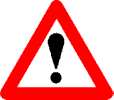 ”Liking”
BelønningEufori
Mesolimbisk område
Dopamin
MotivasjonBetydning
VTA
”Wanting”
Nucleus Accumbens
Naturlige stimuli:
Mat
Drikke
Sosial interaksjon
Sex
Omsorg for avkom
[Speaker Notes: Vital motivasjonssenter. Ingen kjekt å ha men en livsviktig motivasjon. 
Prefrontal cortex Ungdom og modenhet. Rusmisbruk i ungdommen.]
PREFRONTAL CORTEX Impulskontroll
OpiaterCannabis
ENK
GABA
GABA-R
CBR
GABA
BelønningStemningsleie
AmfetaminEcstasyKokain
GABA-R
Etanol
Opiater
MOR
5HT3R
NAc-neuron
DA
DA-R
MotivasjonBetydning
NDMA-R
Etanol
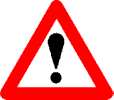 [Speaker Notes: Kapring av motivasjonssystemet.]
Toleranse og sensitisering
”Kanting”(Motivasjon,betydning)
”Liking”(Belønning)
1	     10		100	    ”lenge etter”
antall eksposisjoner
Med tid: 
Lavere belønning for både rusmiddelet og for naturlige stimuli
Økt betydning for rusmiddelet men lavere betydning for naturlige stimuli
[Speaker Notes: Hav er det vi ser skjer når folk bruker rusmidler gjentatte ganger? Det er fenomenet som  forklarer hvorfor rusmisbrukere får tilbakefall etter lang tid. Hor sterke disse krefter er som gjør at mennesker kan gå fra arbeid og familie og setter inntak av rusmidler høyere enn det. At rusmiddelfeltet inntar første prioritet I ens liv Foran alt annet. Slik som denne mannen sier....]
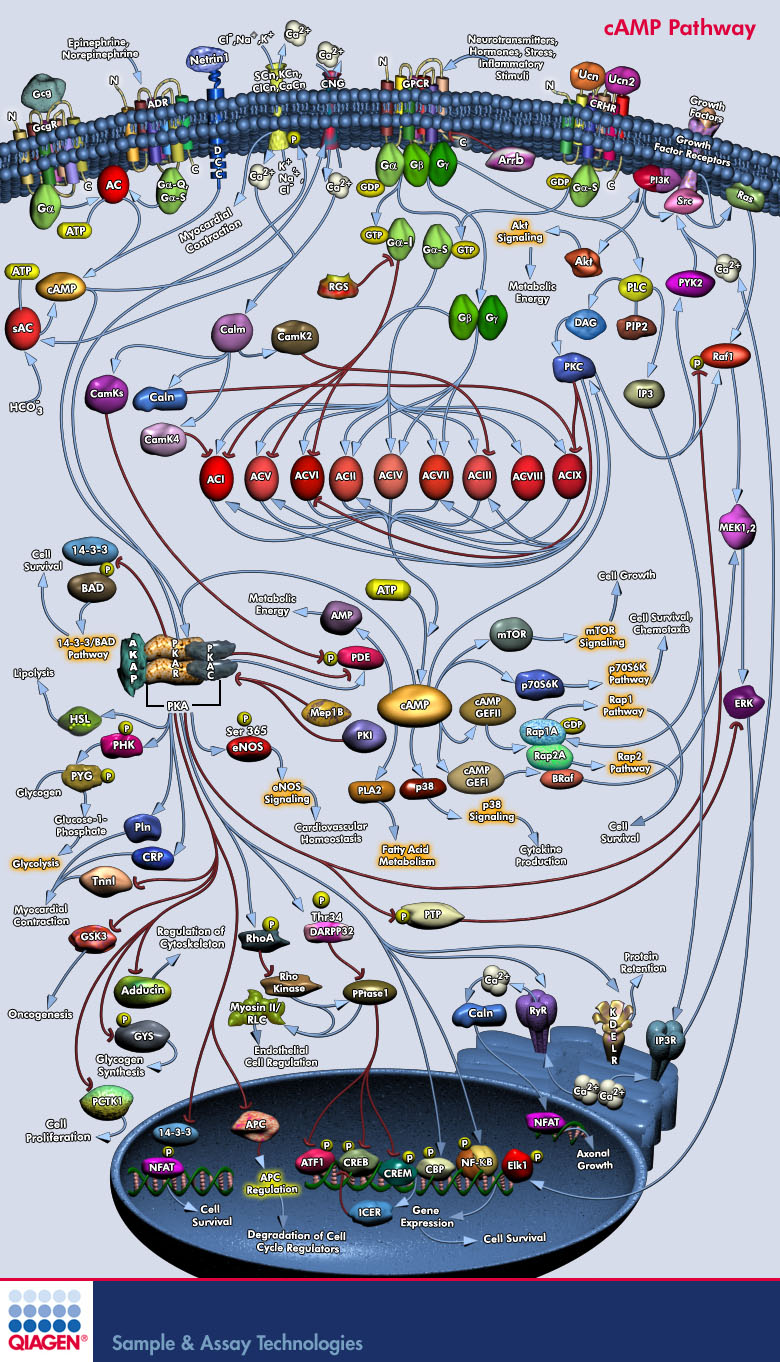 Forklaring:
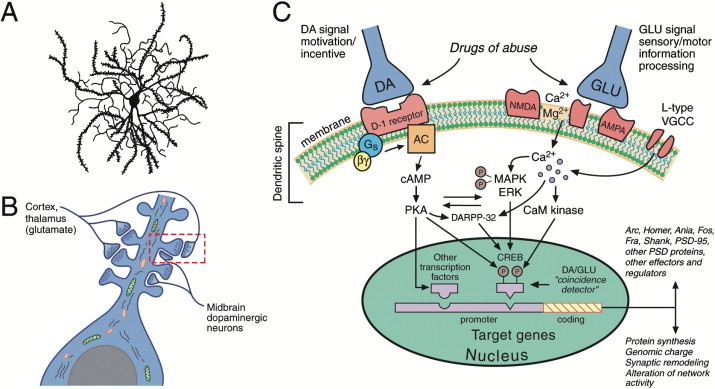 cFos
ΔFosB
[Speaker Notes: Ikke bare dopamin, men en balanse mellom Da og Glu
Intracelulære konsekvenser for cellefunksjon og for genekspresjon I Nac.]
Dopamin i nucleus accumbens
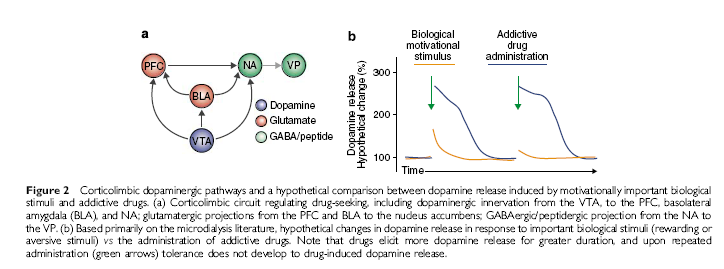 Rusmidler fører til høyere dopamin utskillelse som vedvarer ved gjentatt bruk
Dopamin økning for hvert inntak fører til stadig læring av betingede stimuli som assosieres med rusmiddelinntak
[Speaker Notes: BLA: basolateral amygdala 
VP: ventral pallidum

Motiverende naturlige stimuli lavere DA og rask toleranse. Når personen har lært seg den mest effektive adferd som fører til belønning, slutter det å være behov for dopamin utkillelse. 
DA utskillelse for hver gang man bruker rusmidler gjør at man fortsetter å lære ulike adferd og forsterke tidligere lært adferd som fører til inntak og utvikle stadig nye betingede stimuli.

Cecilie og André hat et prosjekt som går ut på å finne ut om det er hovedsakelig 6MAM som utløser slike DA økning som fører til heroin avhengiget, mens Guro prøver å identifisere hvilke reseptor som medierer denne effekten]
Gjentatte inntak av rusmidler forandrer nervecellene
Overgang fra sosial bruk til til kompulsiv bruk
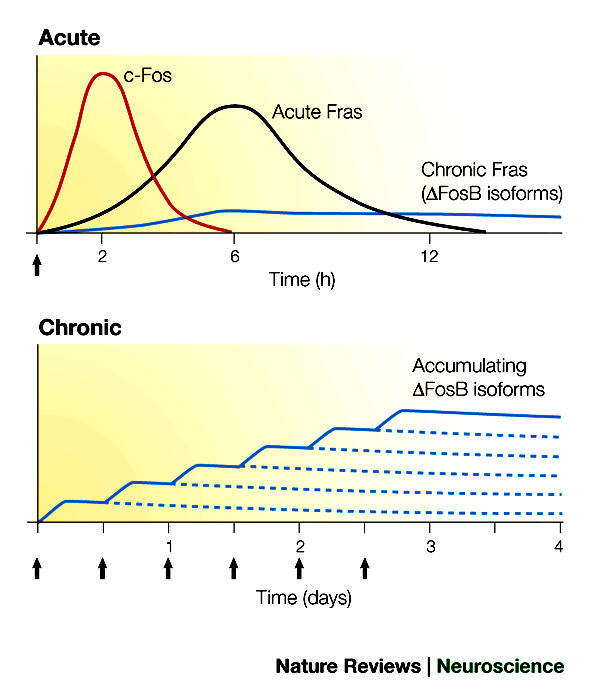 Blokkering av noen disse budbringere som dannes inni cellen forhindrer avhengighet

Enkelte av disse budbringere akkumuleres ved bruk av rusmidler men ikke ved eksponering til naturlige stimuli
[Speaker Notes: Spiny cells i NaC stimulerer cAMP og gi opphav til en rekke produkter (CREB og Delta Fos B) som regulerer gen transkripsjonen. Denne dannelse av delta FosB sjer også for motiverende naturlige stimuli. Viktig for å lære og utvikle motivert adferd.]
Nye koblinger i nerveceller: læring
Delta FosB-regulert genekspresjon er forbigående og faller ved abstinens, men konsekvensene er langvarige. De blir ikke borte av seg selv, men svekkes kan «overskrives»
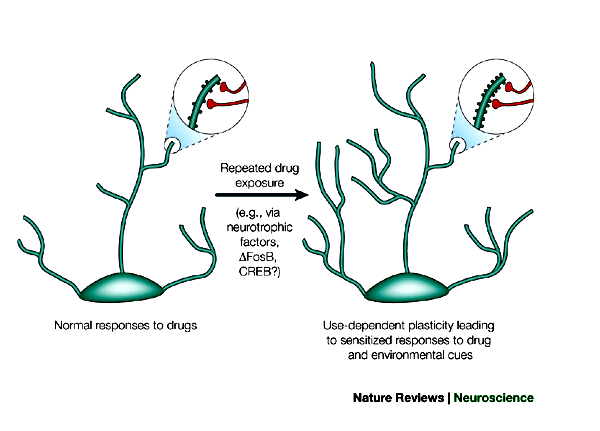 Verdien av rusrelatert belønning øker
Verdien av naturlige stimuli faller
[Speaker Notes: Forandringer i accumbens. 
Dannelse av nye koblinger fører til verdien av rusrelatert belønning øker. Marte og Vigdis har vist at betydning av heroinintak øker med gjentatt bruk og at metabolitten 6-MAM har en viktig rolle i dette.]
Langvarige forandringer i cellenes funksjon i nucleus accumbens
Rusmiddel inntak
Genetisk arv
?
?
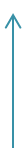 Bl.a.
∆FosB
Epigenetiske forandringer
(år, livet ut?)
Økt transkripsjon
(Uker)
Miljø
For eks:
Intrautero eksponering til rusmidler
Mor-barn tilknytning
Stress i ungdomsårene
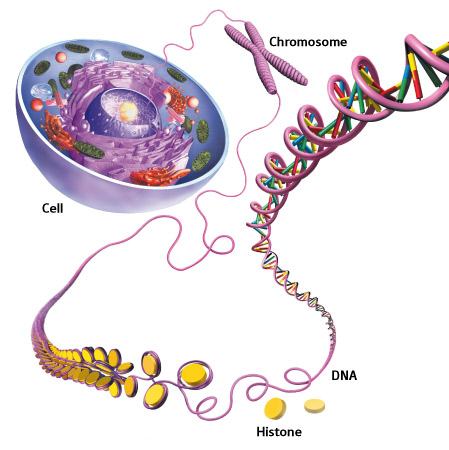 Genetiske og epigenetiske forandringer
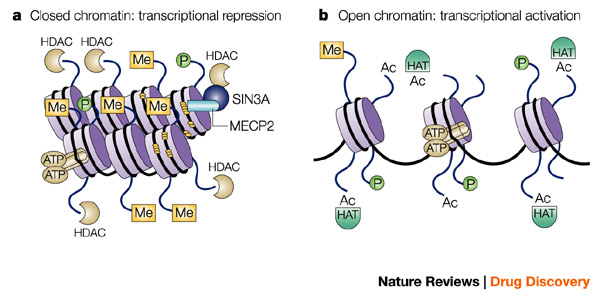 Utvikling av avhengighet
Vanlig læring
Forbigående forandringer                        Varige forandringer
Innlæring                 Deklarativ minne           Automatismer
Gjøre noe nytt      Noe man har trent på     Noe svært godt innlært                 		(danse tango)	       (pusse tennene)
		fleksibel		           lite fleksibel
Bruk av rusmidler
Forbigående forandringer                       Varige forandringer
Sosial bruk      Kontrollert misbruk       Kompulsiv misbruk
[Speaker Notes: Neuroadaptasjon: a) timer til uker (lærefase) b) uker til permanent? (automatisme fase)]
Svekket kognitiv fleksibilitet– automatiserte handlinger
Adferdskontroll:  Ta deg sammen!
Selvkontroll innebærer 
Evne til å se alternativ adferd dvs fleksibilitet i respons foran et stimuli
Evne til å forandre oppmerksomhet avhengig av konteksten 
Evaluering av konsekvensene
Nok arbeidshukommelse
Vurdering av negative utfall
Effekt av tid
Vurdering av negative utfall-Feilkontroll i Anterior Cingulate Cortex (ACC)
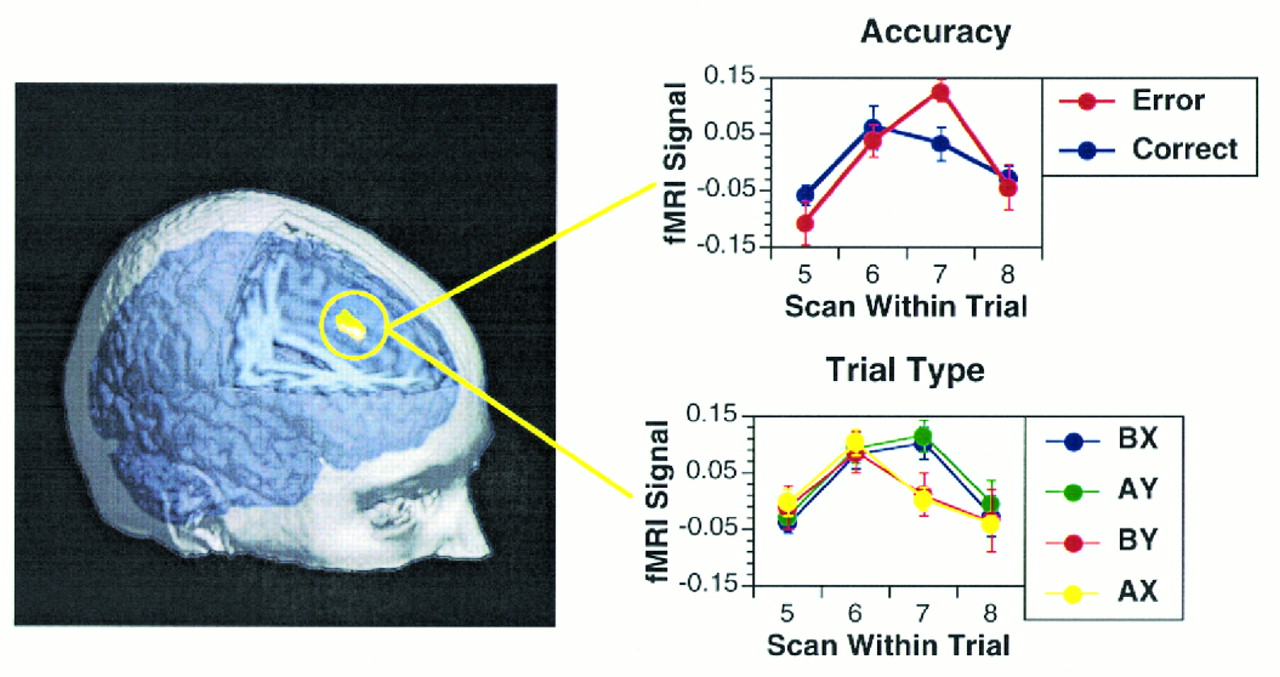 Kontroll av motorisk adferd 
Signaliserer behov for oppmerksomhet ved fare for feil eller feil, bevisst elle ubevisst
Forutsetter konsekvenser av motoriske handlinger
Setter i gang korrigerende mekanismer 
Regulert av motivasjonen.
C. Carter. Science 1998
[Speaker Notes: Medial prefrontal cortex: lesjoner gjør at individer blir apatiske og ikke bryr seg om konsekvensene av sine handlinger. ACC selv-monitorering av motorisk adferd. Varsel om fare for feil eller feil. Kontinuerlig motivasjonell evaluering og ”executive guidance” (Luu). (Carter funksjonell MRI) . ”Flanker task”: pil hø eller ve som ledsages av annen pil (hø/ve) som skal ignoreres (congruent or incongruent distractors). Responsen er å trykke på hø eller ve knapp. 
Signal for å få oppmerksomheten (Van Veen)]
Alkoholeffekter på ERN –Error Related Negativity
Korrekt utført motorisk handling
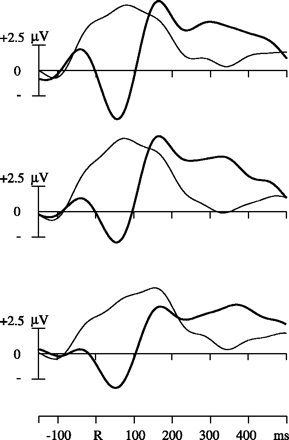 Feil utført motorisk handling eller konflikt
Uten alkohol
Redusert dybde ERN
Med 0,4 promille
Flere feil
Rusmidler og effekter på feilkontroll
Svekket feilkontroll ved akutt inntak for alle typer rusmidler
  
Kronisk bruk fører til dårligere feilkontroll også utenom rusepisoder

Dårlig evne til å forutse negative konsekvenser
Impulsivitet
Individer med avhengighetsproblemer viser større impulsivitet

Er det bare en selektering av impulsive individer eller kan rusmiddelbruk i seg selv påvirke impulsivitet?
Dyremodeller
sukkervann
sukkervann
Liten umiddelbar  belønning
Stor forsinket belønning
Rusmiddelmisbrukere ligner pasienter med skader i prefrontal cortex
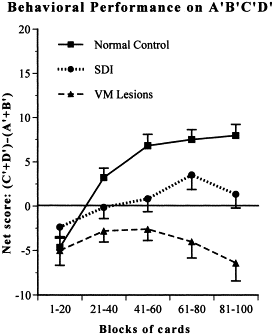 [Speaker Notes: Fishbein lav activitet ACC]
Hypofrontalitet
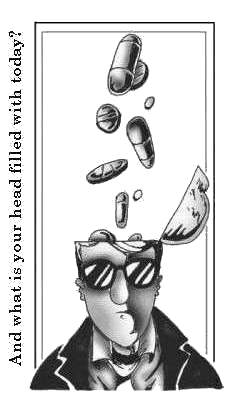 Hoveddelen av rusmiddelavhengige gjør dårlige valg ved å velge umiddelbare gevinst uten å ta hensyn til fremtidig tap.
En stor undergruppe av disse er hypersensitive for belønning og tar ikke konsekvenser av straff/tap
Økt diskontering av fremtidige goder
preferanseskifte
Diskontering av fremtidige goder
Belønningsverdi
få tilbake autorisasjon
rusmiddelinntak
tid
0
Takk for din oppmerksomhet!
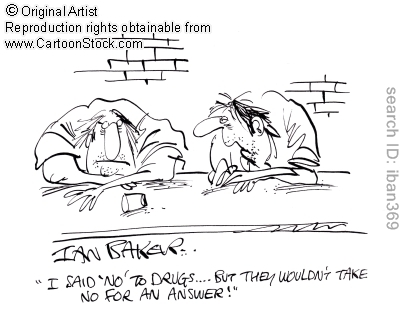 [Speaker Notes: Hva er mekanismen i hjernen bak dette? Hva er den neurobiologiske forklaringen?]